Happiness
How can we be happy and stay happy?
Happiness
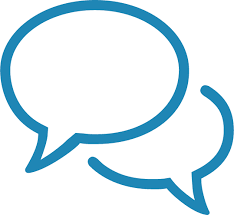 How happy are you?
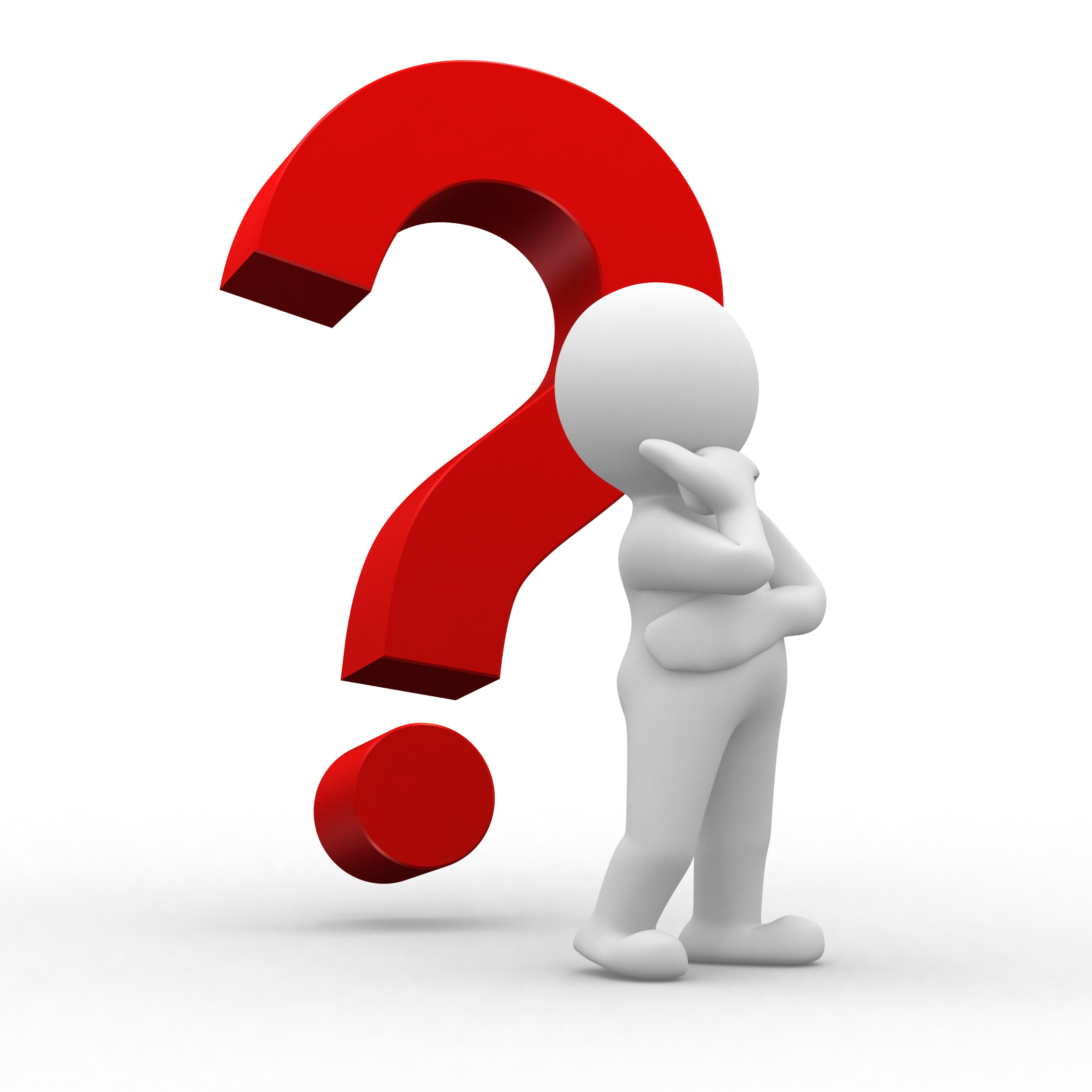 What makes you happy/unhappy?
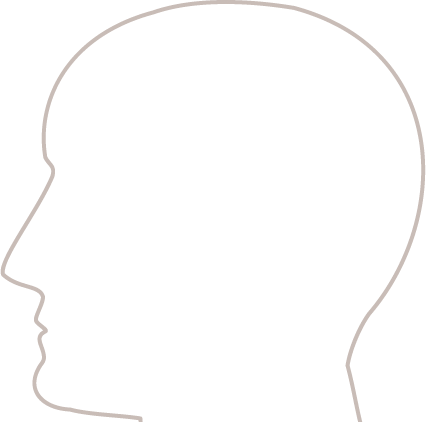 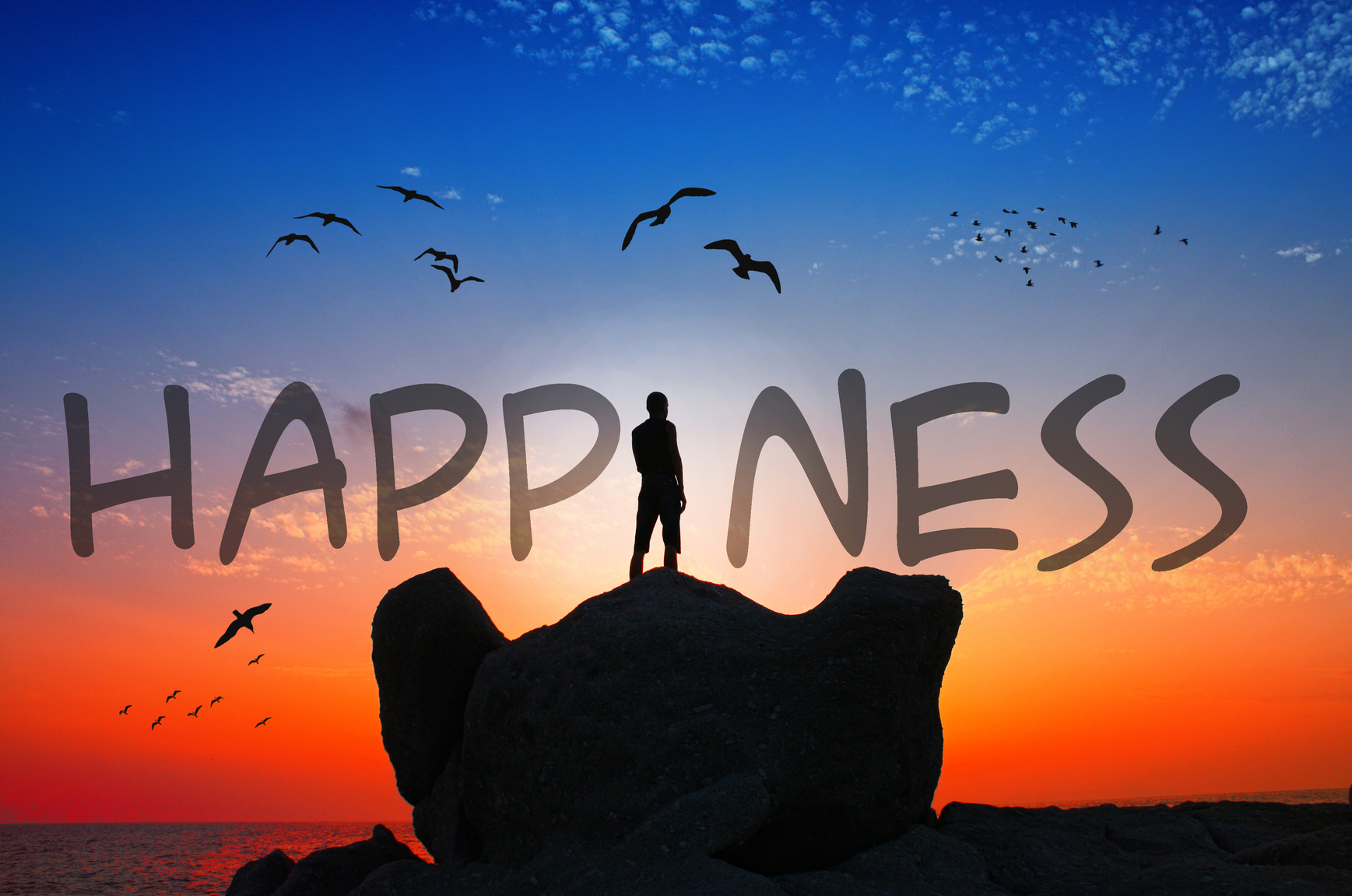 Do you think that people get happier as they get older?
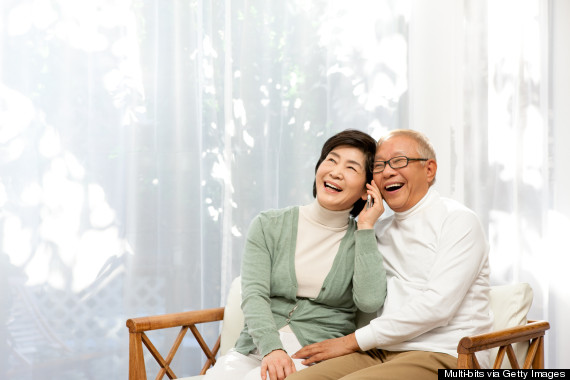 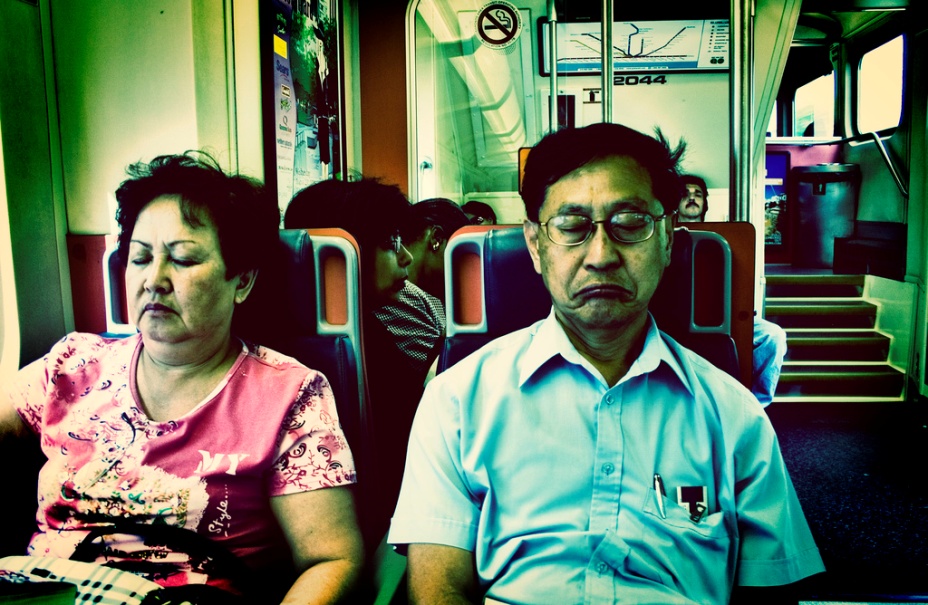 We tend to falsely equate youth with happiness.
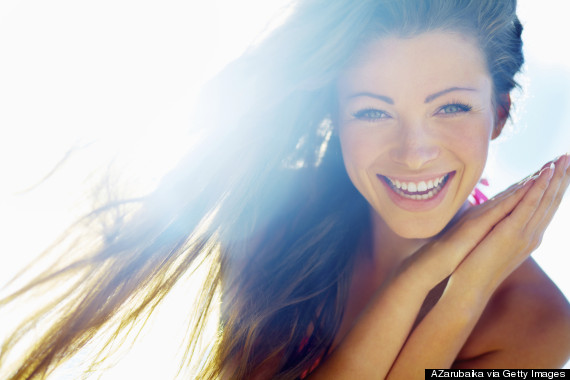 Happiness peaks at 69.
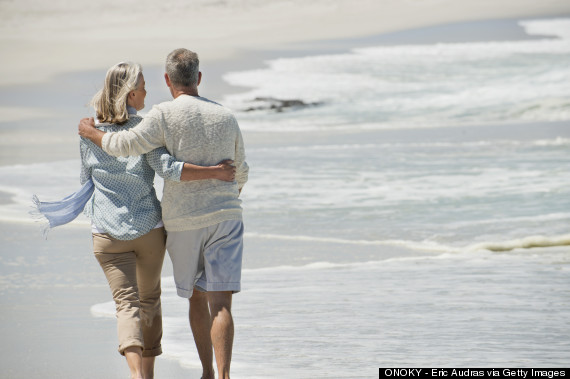 http://www.huffingtonpost.com/2014/04/10/scientific-proof-that-the_n_5110179.html
The older we get, the more we appreciate the little things.
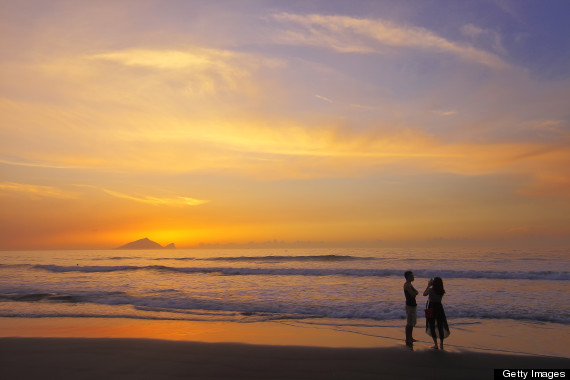 We're happier when we've already accomplished our major goals.
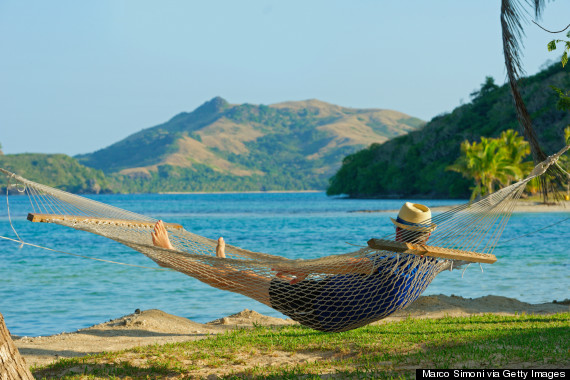 Aging gives us an opportunity for acceptance.
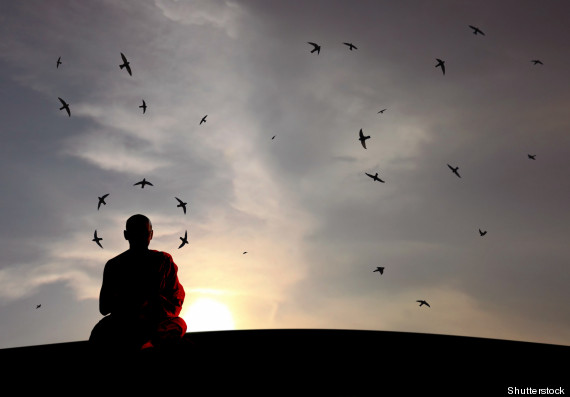 Happiness advice from people over 70
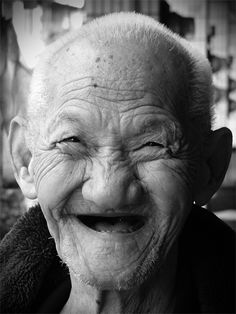 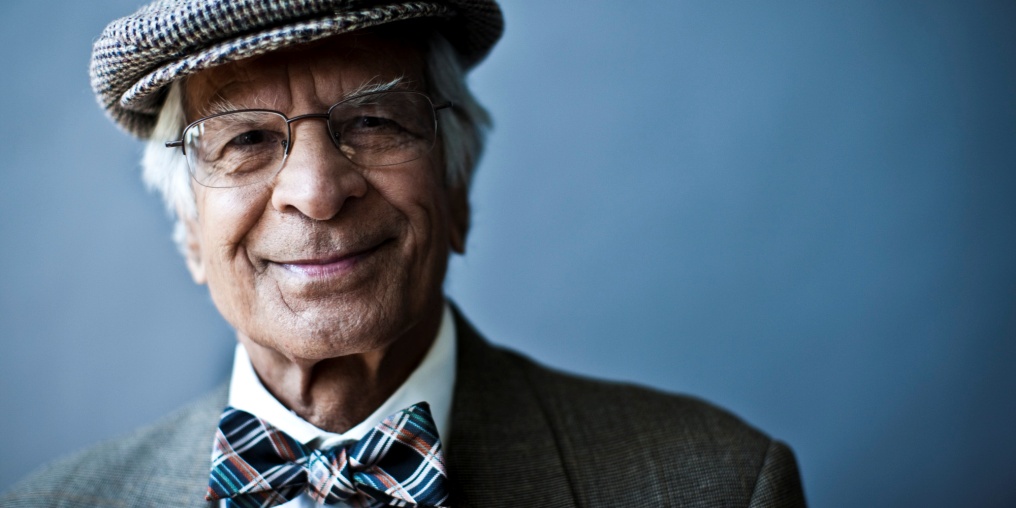 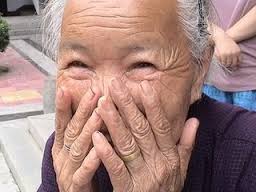 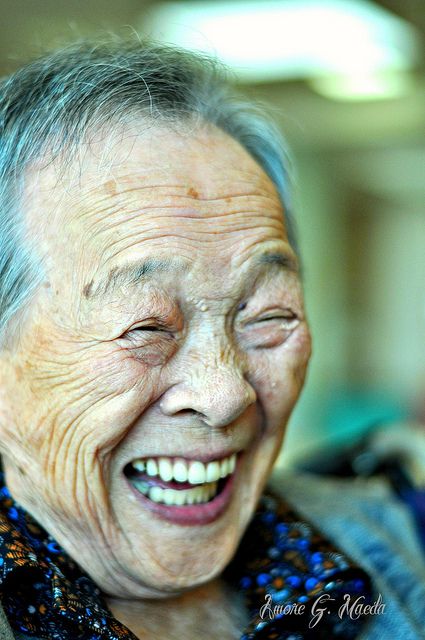 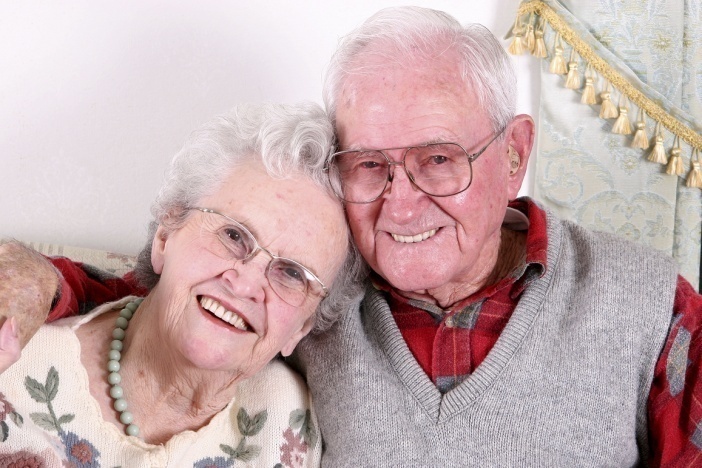 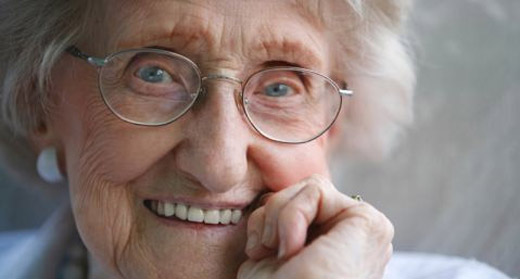 Advice for a Happier Life
Never take the people you love for granted
Believe in yourself
Remember what is important to you
Work hard for what you want
Put your heart and soul into everything you do
Don't hold grudges
Stop worrying and live in the moment
Be the person you want to be, not the person everyone else wants you to be.
Don’t give up things you are passionate about.
Eat good food, Drink good wine
Make your happiness checklist
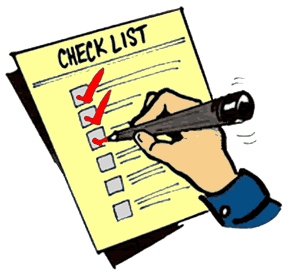 Photo Essay Project
TASK

Take pictures or find pictures on the internet that connect to your advice. (3-5 pictures)


Give your advice one-one
You are going talk to fellow teachers about happiness at school

You want to help them to increase their happiness at school

What can they do on a daily basis to be happier?
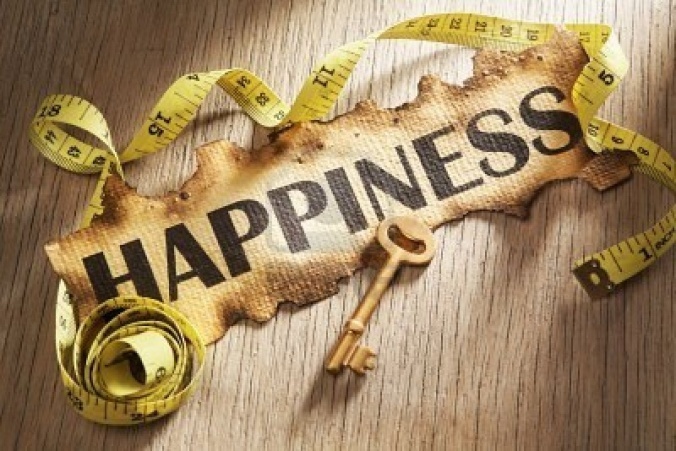